FILM / VIDEO  etc. synonym für die verschiedenen Formen des "bewegten Bilds"
 
Nicht  immer ist eine  "direkte"  Begegnung, Erfahrung  im Unterricht in Geographie und Wirtschaftskunde möglich...     
.... aber....
in den Lernprozeß  eingebundene/hinzugezogene Medien, wie "Film/Video" vereinen : 
            Möglichkeit der Informationen über die Ebene  visueller  Eindrücke,
            und  über den Kanal  akustischer  Eindrücke
       +  eröffnen sie die Darstellung einer Zeitdimension durch das Vorführen  von
             Entwicklungen
Möglicher didaktischer Einsatzort  (Kraatz 1997, S. 198ff) . . . Film als / bei / zur ....
EINSTIEG /Motivation
eher offener Charakter Grundsatzinformationen   
d.h. Infodichte begrenzt
ERARBEITUNG  
Informations-Film bietet best. Einsichten & Zus.hänge /Sachverhalte 
=  Begrenzte InfoFülle
VERTIEFUNG
Erarbeitetes wird aufgegriffen, ergänzt  & für SuS bestätigt
Wh./Zus.fassung/Transfer   
   Ergebnisse strukturierend,
   ev. vergleichend 
    und verbindet  sie zu übergeordneten Gesichtspkten
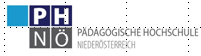 https://fachportal.ph-noe.ac.at/gwk/       HLG  „Quereinsteiger“           Ch. Sitte 2023
A B E R   :    

vordergründig ein "einfach" (bequem) einsetzbares Medium -> LuL brauchen "bloß" Videosammlung..." (Das in d. didakt. Lit. auch angeführte Problem "Fertigprodukt ohne Einfluß d. LuL", hat man bei anderen Medien auch ! 
( - außer Video ist auch  "Arbeitsmittel" s.u.)  "immer subjektive Reproduktion komplexer Realität„
"Ein Bild vermittelt mehr als 1000 Worte, 
... insbesondere  als  bewegtes Bild ...„

+  wozu noch die unterstützende 
    akustische Wirkung des Tons  
    dazukommt ... (einprägsamer  als .... ?)
+  höhere Anschaulichkeit und
                  Motivation bei SuS (?)

+   Aktualität / oder "Konserve„ ?
     ? Dokumentationsmittel eigener
                Erfahrungen/Er-Forschung??
ABER bei SuS nach fehlender Auswertung     
                         bzw.  didakt. Einbindung :
 Eindruck  einer "Berieselungsdidaktik" 
                         (und"Pausenfüllung) 
 
"Oberflächlichkeit des priv. gewohnten TV-Konsums" ohne gezielter Einordnung u. ohne Anstrengungsaufwand... > s.u.>
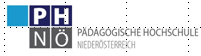 https://fachportal.ph-noe.ac.at/gwk/        HLG  „Quereinsteiger“           Ch. Sitte 2023
hohe Wirklichkeitstreue und   Nähe vermittelnd / bzw. wird   FILM/Video zugeschrieben... 
 
 
 
 
seine "O b j e k t i v i t ä t" ist dabei 
        zwar "im Hinterkopf zu behalten",
 bei den meisten F. aber wohl müßig zu diskutieren  - 
außer 
man verwendet direkt den Gegensatz /   
            Parteilichkeit / Selbstdarstellung  
            als did. Mittel – 

zur "reinen Medienanalyse/-erziehung 
o h n e  Inhaltsauswertung" ist in GWK in der Regel zu kurz Zeit)
Ist eine "mediendidaktische Alphabetisierung" auch in anderen Fächern schon erfolgt  ?? 
(bzw. geht sie in mehreren, gemeinsam, schrittweise abgestimmt  voran? etwa D, BE...)
O D E R 
 -ist sie in GWK überhaupt neben der fachlichen Auswerteebene intendiert ? 

bleibt noch Zeit / od. müssen primär fachliche Ziele damit erreicht werden ?
  
(u.U. "2 diametrale Kommentare"? - ev. wenn man Nachrichten gut auswählt...

 – das ist aber leichter mit Zeitungstexten/Webseiten möglich)
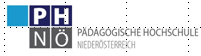 https://fachportal.ph-noe.ac.at/gwk/        HLG  „Quereinsteiger“           Ch. Sitte 2023
dynamische Darstellung von Prozessen  
(auch solche, die man oft selber gar nicht miterleben könnte    
 > sowohl    z e i t l i c h   >>   fiktiv (Trick),  
>>> als auch örtlich
Fülle von Details 
u. Schnelligkeit ..."vorbeihuschender Details", 
 
"Zwang" zu best. "Sehgeschwindigkeit"
 
kommen "Prozesse" nur im Ton od. auch via Bild vor ? (u. sind B & T eine Einheit ? 
ist Kommentar passiv auf Zusatzinfos/ aktiv als Führung)
 
 ( u.U. Problem der Film-Länge ?  
- wie gehe ich damit methodisch um ?) 
 >>>>>>   siehe dazu später !!!
damit nicht nur ein verschwommener Eindruck bleibt ?
beliebige Reproduzierbarkeit 
der Eindrücke/Abläufe -  
eine Chance des Mediums, die wir did. nutzen sollen ...
Ein  TIPP  zu  AUDIOfiles:

N o t f a l l s  nehmen sie vom Computer /Radio  mit der Diktaphonfunktion ihres Handys  etwas auf....(etwa aktuellen Journalbeitrag od. Tonspur von Video, aus dessen Bildern sie eine SLID-show machen  
https://www.lehrer-online.de/unterricht/grundschule/sachunterricht/computer-internet-co/unterrichtseinheit/ue/podcasts-produzieren-im-unterricht/        +      >> s.u.
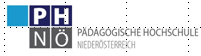 https://fachportal.ph-noe.ac.at/gwk/        HLG  „Quereinsteiger“           Ch. Sitte 2023
Welche Filme ? 
es gibt nicht nur Unterrichtsfilme - häufiger werden andere genutzt ! - oft aus TV - Dokumentationen... ? Länge !??
? sind diese (ausreichend) "zielgerichtet strukturiert" ?, 
TV-Gefahr:  Aktualitätsfalle & Kuriositätsfalle & nur punktuell !
  
? wie ist ihre Sprache - insbes. bei Einsatz in der S I (gesamte Komplexität/Dichte/Vokabel... ) ?
V a r i a n t e n  :
 
1- - Ausschnitte zeigen ? 

2-- ev. Teile wiederholend ... 

3.  unterbrechen... (mit Arbeitsphase?) ?
Standbild ?

5. mit / ohne Ton - Aufmerksamkeit auf Bilder...?  
z.B  fremdspr. Ton  wie engl., TV5...  
      (ev. nur mit Lehrerkommentar...?)
 
7. ( "Kürzen" - bei Aufnahme mit Pause-Taste ?  - etwa bei AUDIOs  
od. - zeitintensiv ! -> "zusammenschneiden" ? 
  
"ausborgen"  eher umständlich... (schul)eigene Sammlung ?
+ in Österr. : inexistentes Schul-TV des ORF ! >> Ausweichen auf Deutsche Sender - dort auch zT. gutes flankierendes Angebot auf den  Webseiten ausländischer TV-Anstalten !

Also: 
WIE gehe ich mit "normalen" TV-Anbebot um ? >> hier sind SIE  did. - method. - zeitl. gefordert !
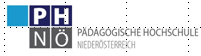 https://fachportal.ph-noe.ac.at/gwk/        HLG  „Quereinsteiger“           Ch. Sitte 2023
der didakt./ method. Wert des "bewegten Bildes" hängt ganz wesentlich ab 

1.    von  der Art des in ein Lernszenario eingebundenen Einsatzes
  
2.   der handlungsorientiert einfallsreichen Auswertung  
 
3.   der Nachbearbeitung !
Anm.: Nur zeigen & "nachher darüber reden".... 
   oder gar (sic!)  
        „beim Zeigen mitschreiben lassen" (? und das Bild nicht betrachten können...) ist die falsche Herangehensweise!

 >> siehe etwa neben den hier durchgenommenen Varianten auch in RINSCHEDE 2003, S. 346 bzw. HAUBRICH 2006 S. 181, od. 1997 S. 270
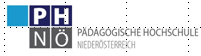 https://fachportal.ph-noe.ac.at/gwk/        HLG  „Quereinsteiger“           Ch. Sitte 2023
Einfache   METHODEN..... der  AUSWERTUNG  und  ERTRAGSSICHERUNG :
1. ARBEITSBLATT   - v o r h e r   kurz anlesen
                  d a n a c h   immer erst mit Bleistift Fragen beantworten / einsetzen/einzeichnen
    TIPP:  ev können sie dazu auch das eine oder andere (Zahlen ...) dazu an die Tafel notieren
                  >>   bei Link aus WWW 
          >>> diesen via   QR-Code  (auch bei Gruppennutzung u.U. über Handy
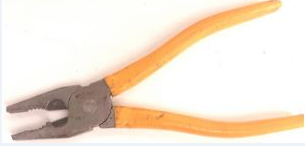 2. MIND-MAP  -   a) in Partnerarbeit („SuS schaun eh zum Nachbarn“) 
                                         im   H e f t    >>>>   ev  die Hauptäste vorgeben ?????
                           b) an Tafel oder besser auf P l a k a t papier >> + aushängen...
SPEZIELLE  BEOBACHTUNGSAUFTRÄGE 
                              a)   thematisch    >>>   ev wie oben (Heft...Plakat...mit Begriffen an Tafel
                           b)  sequenziell   („jetzt erste Gr./Reihen....jetzt....“)
4.   d a n a c h  - insbes. bei  2. Methode mit MMap:
                    >>  F r a g e n   formulieren lassen
                      + diese können ausgearbeitet werden als „direkter Leistungsnachweis“

    bzw für Weiterarbeit  mit SBuch – od. + (vorgegebene) Internetseiten dazu miteinbinden
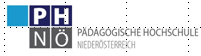 https://fachportal.ph-noe.ac.at/gwk/        HLG  „Quereinsteiger“           Ch. Sitte 2023
Noch ein Hinweis / TIPP:

Gerade in der ersten Klasse sind manche SuS  heute von der Reizüberflutung 
Nicht imstande  Filmsequenzen konzentriert zu folgen

A L T E R N A T I V E  – auch wenn sie gute Bilder in einem fremdsprachigem Film haben:

>>>   machen sie mit screenshots eine  SLID-SHOW
         (da sind sogar „Bewegungen“  nachvollziehbar mit 3,4 Bildern machbar)
          und
    Sie können  Bilder   unterschiedlich lang optisch wirken lassen
                       + dazwischen  Überschriftenhinweise einbauen /od. Beobachtungen/ Fragen
                           +  wie in einer Unterrichtsstunde 
                                       abschließend einige zur Festigung kurz wiederholend
Ad    P O D C A S T S   (Audios)
Siehe mehr zu diesen methodisch einzusetzen bei
Bergen, C. (2013): Mit Podcasts um die Welt. In: Geographie und Schule 2013, 205, 39-42.
>> siehe bei   https://gwb.schule.at/mod/wiki/view.php?pageid=43  >>>
Bzw eine Übersicht
https://geowiki.geo.lmu.de/wiki/Kategorie:GEO-Podcasts  >>>
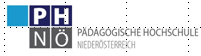 https://fachportal.ph-noe.ac.at/gwk/        HLG  „Quereinsteiger“           Ch. Sitte 2023
>>>>     weiter zu den Beispielen

Auf dem Kursmoodle.....

bzw

Bei          https://fachportal.ph-noe.ac.at/gwk/dokumente/video

         zB https://www.planet-schule.de/frage-trifft-antwort/video/detail/s4/warum-gibt-es-tag-und-nacht.html



                https://fachportal.ph-noe.ac.at/gwk/dokumente/audio    + s.u. >>
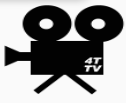 A n d e r s   als bei Videos
kann man bei AUDIOfiles
durchaus – wenn nicht
 wie bei Videos ausgewertet wird,
durchaus mitschreiben lassen !
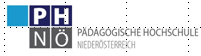 https://fachportal.ph-noe.ac.at/gwk/            HLG                                Ch. Sitte 2023
>>>>     weiter zu den Beispielen ....
Wo sie sonst noch etwas dazu finden:

1.
https://www.lehrer-online.de/unterricht/sekundarstufen/naturwissenschaften/geographie/unterrichtseinheit/ue/lehrvideos-fuer-den-geographie-unterricht/ 
2.
https://www.planet-schule.de/fach/geografie-100.html 
https://www.planet-schule.de/fach/geografie-artikel-100.html   Alle Filme zu....
3.
https://www.4teachers.de/?action=show&id=668773  Videos & Filme auf 4teachers.de
4
https://www.wdrmaus.de/filme/   (+ auch AUDIOs !) >>   bzw suchen über Y_tubevideos...
5
https://www.arte.tv/de/videos/RC-014036/mit-offenen-karten/  >> auch via Y_tube-suche!
6.
+  AUDIOS  auf https://oe1.orf.at/kinderuni  > am Do >4 Wochen abhörbar (ev Handy aufnehmen
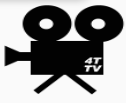 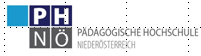 https://fachportal.ph-noe.ac.at/gwk/            HLG                                Ch. Sitte 2023
Hilfreich ist folgender Hinweis zu VIDEOs:
                  https://github.com/mediathekview/mediathekviewweb/blob/master/README.md >>
MediathekViewWeb → mediathekviewweb.de
MediathekViewWeb ist eine einfache Browser-Oberfläche für den Zugriff auf die Filmliste des MediathekView Projekts.
Im Gegensatz zu MediathekView muss bei MediathekViewWeb weder ein Programm installiert noch eine Filmliste heruntergeladen werden, die Suche steht deshalb augenblicklich im Browser zur Verfügung. Da die Abfrage auf dem Server durchgeführt wird, die Anforderungen an das Endgerät (Browser) minimal sind, und weil kein Java installiert werden muss, lässt sich die Website auch auf Smartphones und Tablets nutzen.

1. In die Suchliste eintippen, was man anschauen möchte.
2. Doppelklick auf das Videosymbol, um die Sendung sofort in der besten verfügbaren Qualität zu starten, oder mit der Maus drübergehen, um das Menü zu öffnen.


Ein Klick auf das Abspielsymbol startet das Video in der gewünschten Qualität. Ein Klick auf das Diskettensymbol startet den Download der Videodatei (Achtung: dies wird nicht von allen Browsern (z.B. Firefox) unterstützt - hier dann per Rechtsklick -> "Ziel speichern unter" bzw. "Save target as" das Video herunterladen).
Im geöffneten Player das X oben rechts oder Escape drücken, um den Player zu schließen. Dadurch wird auch das Abspielen beendet. >>> +  auch direkte Suchmöglichkeiten .......
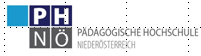 https://fachportal.ph-noe.ac.at/gwk/            HLG                                Ch. Sitte 2023
Unter www.edpuzzle.com 

lassen sich Videos aus Youtube bzw. eigene Videos schnell zu einem interaktiven Quiz erweitern. Multiple choice oder offene Fragen, Video schneiden und eigenen Ton drüber sprechen sind möglich. Ebenso Links und Arbeitsaufträge in Kombination mit Heft und Buch sind umsetzbar.

Die Auswertung lässt sich teils automatisieren und wird übersichtlich dargestellt. Ich habe in verschiedenen Fächern sehr gute Erfahrungen gemacht! Bei Interesse kann ich gerne Einladungslinks verschicken!

www.nearpod.com könnte eine Alternative sein.
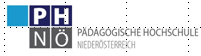 https://fachportal.ph-noe.ac.at/gwk/            HLG                                Ch. Sitte 2023
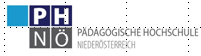 https://fachportal.ph-noe.ac.at/gwk/            HLG                                Ch. Sitte 2023